INTRODUCTION TO DMR IN NEW ENGLAND
NE1B  BILLERICA, MA CLUB APRIL 2021
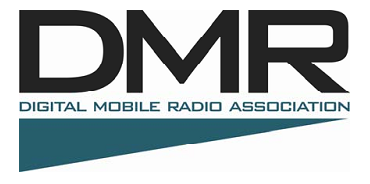 K1DQ YCARC JAN. 2023
[Speaker Notes: DMR – Digital Mobile Radio a new standard for amateur radio]
Amateur Digital Voice Systems
D-STAR (Icom / Flexradio / Kenwood)   [54 in New England]
GMSK/AMBE Vocoder
P25 Phase 1 (Multi-Vendor COMMERCIAL) [18 in New England]
FDMA/IMBE Vocoder
P25 Phase 2 (Multi-Vendor COMMERCIAL) [None in New England]
2-slot TDMA/FDMA/AMBE+2 Vocoder
Yaesu System Fusion known as YSF and C4FM [44 in New England]
FDMA/C4FM/AMBE+2 Vocoder
DMR (Multi-Vendor) [125+ in New England]
2-slot TDMA/AMBE+2 Vocoder
NXDN (Kenwood / Icom COMMERCIAL) [17 in New England]
FDMA/4FSK/AMBE+2 Vocoder
Digital Mobile Radio
An ETSI commercial worldwide standard
Over a DOZEN manufacturers of radios (Motorola, Connect Systems, Tytera/TYT, Anytone, Hytera, Alinco, etc.) 
Superior voice quality (AMBE+2 vocoder) vs older digital modes (AMBE, IMBE, GMSK)
Longer battery life! 
Supports multiple talk groups on one freq.
Supports data applications (txt,email,gps)
Digital Mobile Radio
Spectrum Efficient 
Network is digital end to end
Supports Large Repeater Networks
Resilient Networks (no servers needed at repeaters like D-STAR and APCO25 Phase 2)
To learn more http://NEDECN.org
[Speaker Notes: To Summarize…]
Digital Mobile Radio
Advantages
One repeater can support two simultaneous conversations using time sharing (Each voice path is called a time slot)
Each time slot can support various groups of users (called talk groups)
Battery life is good because when transmitting using TDMA as the radio is only actually transmitting half the time
Better Audio Quality Over A Greater Ranger Than Analog
The Magic of TDMA
How to get two conversations on one RF channel
The repeater system has two alternating time slots. One user group uses Time Slot 1 while the other uses Time Slot 2.




Other than programming the time slot in the radio, the radio and the system figures out how to do this.
TIME SLOT 1 USERS ARE IN RED
TIME SLOT 2 USERS ARE IN BLUE
Time Slot is 30 mSec
DMR has TWO Repeaters in One!
In FM and other digital systems if you want 2 simultaneous voice channels you needed 2 repeaters.

In DMR one repeater provides 2 simultaneous voice channels using one RF channel & one antenna.
]
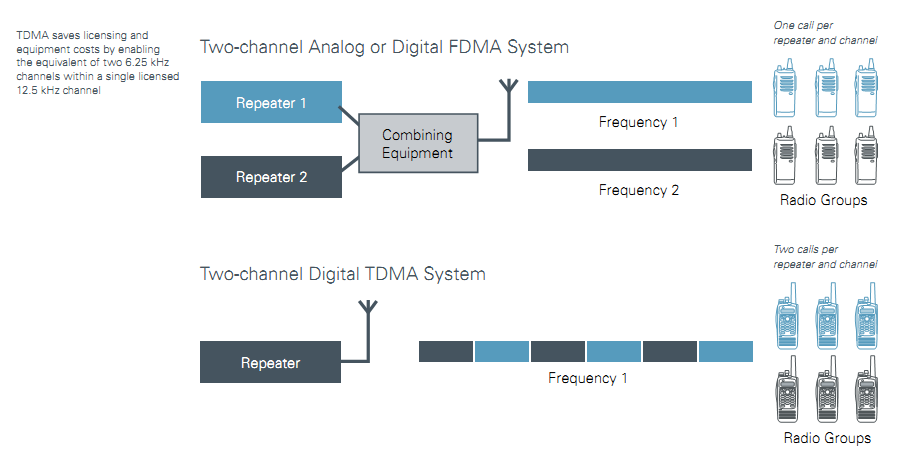 Lower infrastructure cost, 1 box in rack 
TWO voice/data channels from one repeater
[Speaker Notes: You save on antenna networks or combining systems by having 2 repeaters in one box with one antenna.]
Half the Channel Bandwidth
16K0F3E
7K60FXE
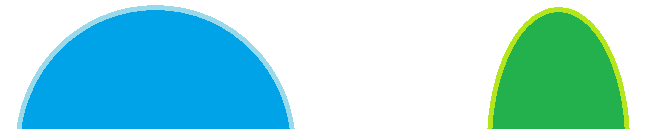 fc - 12.5
fc
fc + 12.5
fc – 6.25
fc
fc + 6.25
Traditional Analog FM 
25 kHz 
Channel Bandwidth

1 Voice Channel
1 Repeater
DMR
12.5 kHz 
Channel Bandwidth

2 Voice Channels
1 Repeater
Longer Battery Life
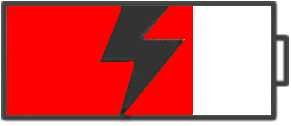 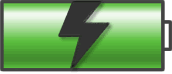 Older Digital Modes
(GMSK & FDMA)
DMR 
(TDMA)
“For each hour of usage the TDMA radios show between 19% and 34% less battery capacity is required than for the GMSK and FDMA models.”

“40 percent improvement in talk time in comparison with analog radios “	
					http://dmrassociation.org
Amateur DMR activity continues  Trending Up
May 2020 = 162,000+ ID’s
Dec. 19, 2020 = 181,462 ID’s
Jan 25, 2021 = 184,876 ID’s 
Dec 28, 2022 = 230,674 ID’s
These are totals for DMR ID’S issued worldwide.
Jan 2013 = 2,511 ID’s
Jan 2014 = 4,618 ID’s
Jan 2015  = 9,802 ID’s
Jan 2016  = 24,388 ID’s
June 2019 = 115,000+ ID’s
Some DMR Terminology
Amateur DMR activity in New England
Most New England DMR activity is on the New England Digital Emergency Communications Network (NEDECN) which is part of the DMR-MARC system (explained on next slide)
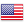 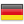 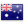 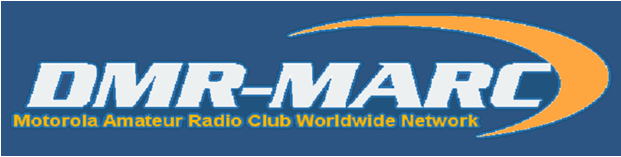 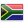 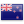 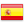 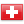 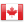 The New England Digital Emergency Communications Network (NEDECN) system distributes DMR-MARC talk groups
Servers and repeaters are owned by Motorola Amateur Radio Clubs and other private repeater owners
1500+ site network in more than 47 countries
Also bridged to other networks DCI, NorCal, AZ, NC, MI, KS, CO and Texas DMR networks
100% Pure Digital Network
To learn more      http://dmr-marc.net
The Simplified DMR Network
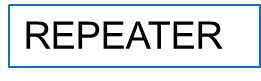 REPEATER
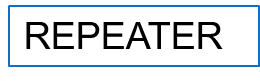 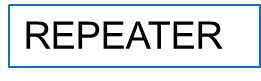 REGIONAL
C-BRIDGE
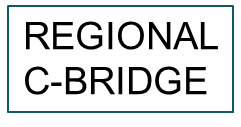 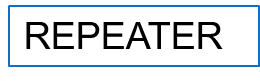 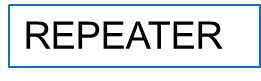 NETWORK
CORE SERVER
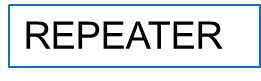 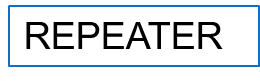 TO OTHER NETWORK CORE SERVERS AND C-BRIDGES
90+ DMR REPEATERS IN          NEW ENGLAND
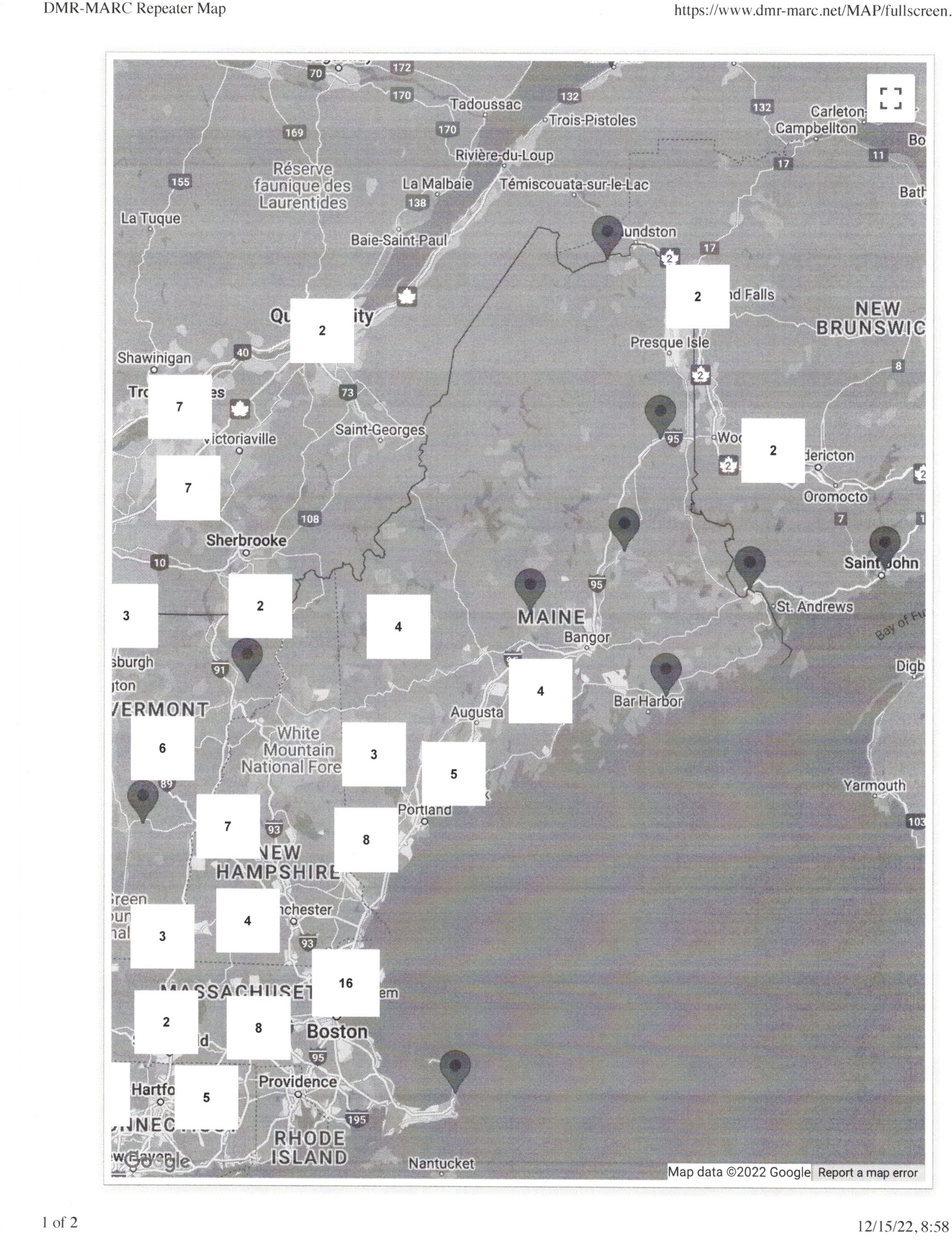 Local DMR Repeaters
NEDECN (DMR-MARC) Network
Shapleigh, ME
Portland, ME (Falmouth)
Buckfield, ME (Streaked Mtn)
Rochester, NH
Wakefield, NH
Ossipee, NH
Mt Washington ( 440)
[Speaker Notes: More sites are planned!]
LOCAL DMR  REPEATERS
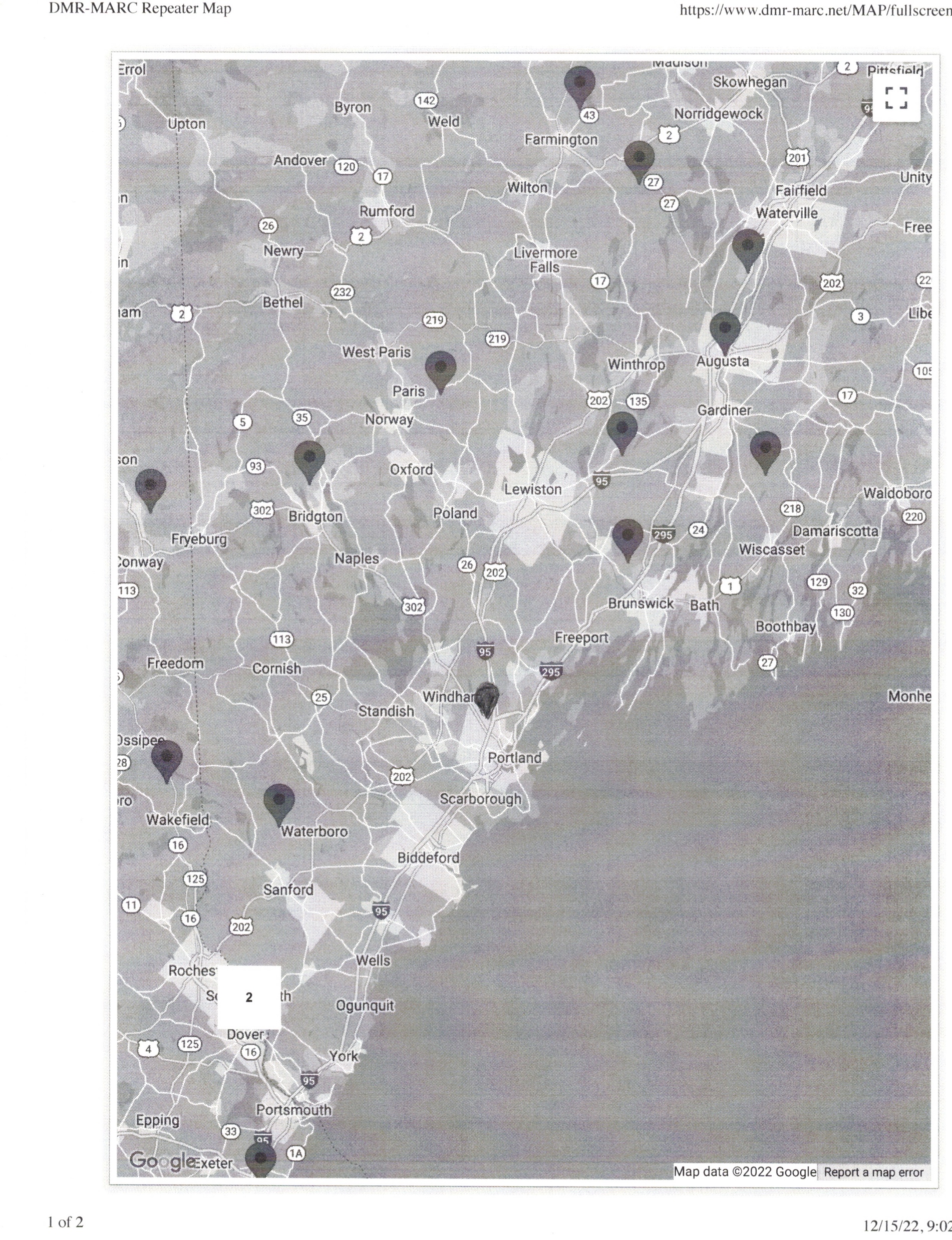 WHAT ARE SOME OF TALK GROUPS AND WHAT TIME SLOTS ARE THEY ON IN THE NEDECN  NETWORK
Statewide channels for some adjacent states are typically on Time Slot 1
WHAT TALKGROUPS ARE ON MY LOCAL REPEATER                        (http://www.radioid.net/map#!)                              SHAPLEIGH REPEATER
Time Slot #1 – NH Statewide
Time Slot #1 – Skywarn = 759
Time Slot #1 – Parrott = 9998*
Time Slot #1 – NECTAC 1 = 8801*
Time Slot #1 – World Wide = 1*
Time Slot #1 -  WW English = 13*
Time Slot #1 – North America = 3*
Time Slot #1 – TAC 310 = 310*
Time Slot #1 – TAC 311 = 311*
Time Slot #1 – UA English 1 = 113*
Time Slot #1 – UA English2 – 123*
----------------------------------------------
Time Slot #2 – Local = 9
Time Slot #2 – ME Statewide = 3123
Time Slot #2 – Region North = 8
Time Slot #2 – New England Wide = 3181 * (Open For Net Mon. 8PM)
*PTT
Getting Started
REGISTER FOR A DMR ID ON THE RADIOID WEBSITE (http://www.radioid.net )
BUY A TIER 2 RADIO 
GET IT PROGRAMMED
TALK

WHY DO I NEED A DMR ID ? 
THE NETWORK REQUIRES YOU TO HAVE A DIGITAL ID TO ALLOW ALL THE C-BRIDGES AND MASTERS TO PROPERLY DIRECT YOUR CONVERSATION BETWEEN REPEATERS AND TALK GROUPS.
Things to think about when buying a radio
ALL DMR RADIOS (EXCEPT SOME VERSIONS OF MOTOROLA SL SERIES) WILL DO TRADITIONAL ANALOG FM
RADIOS MUST BE PROGRAMMED WITH SOFTWARE
MOST RADIOS CANNOT BE REPROGRAMMED ON THE FLY (I.E.: VIA THE RADIO KEYPAD)
RADIOS ARE SPREAD OVER A LARGE PRICE RANGE FROM $55 TO $1000 (WOW) FOR A WALKIE
SOME DMR RADIOS HAVE LESS THAN 125 CHANNELS, AVOID THEM (EACH USER CHANNEL HAS A RF CHANNEL, TIME SLOT, COLOR CODE AND TALK GROUP).
Programming your radioYOU NEED THE CUSTOMER PROGRAMMING SOFTWARE (CPS) FOR YOUR PARTICULAR RADIOAT THE MINIMUM YOU NEED TO KNOW THE FOLLOWING TO PROGRAM A RADIO:- YOUR DMR RADIO ID- THE TALK GROUP YOU WANT TO TALK ON AND PUT THAT IN THE DIGITAL 		CONTACTS LIST AS A GROUP CALL- THE TIME SLOT BEING USED FOR THE TALK GROUP YOU ARE PROGRAMMING- YOU NEED TO KNOW THE INPUT AND OUTPUT FREQUENCIES FOR THE 	REPEATER YOU WILL USE. (ON 2 M THIS IS NOT ALWAYS A 600 KHZ DIFFERENCE)- YOU NEED TO KNOW THE COLOR CODE FOR THE REPEATER YOU ARE USING. (COLOR CODE IS LIKE PL TONE)
[Speaker Notes: CPS is a windows program for loading channels and features into your radio.]
Programming your radioBRINGING 180,000 ID’S INTO A RADIO IS AN ISSUE, BUT LUCKILY THE N0GSG.COM WEBSITE HAS PROVIDED A SOFTWARE TOOL CALLED ‘CONTACT MANAGER’  TO HELP WITH THIS. IT WORKS VERY WELL.IT CAN BE FOUND AT:http://n0gsg.com/contact-manager/A SIMILAR TOOL IS AVAILABLE ON RADIOID.NET
[Speaker Notes: CPS is a windows program for loading channels and features into your radio.]
Hotspots
HOTSPOTS ARE A VERY LOW POWER (<10 MW) RADIO THAT USES YOUR INTERNET CONNECTION TO TALK ON THE NETWORK. IT ALLOWS YOU TO USE YOUR HT OR MOBILE WHEN OUT OF RANGE OF A REPEATER.

OTHER THAN THE BRANDMEISTER NETWORK, HOTSPOTS ARE LIMITED IN WHAT TALK GROUPS THEY CAN ACCESS ON NETWORK REFLECTORS (SERVERS).
Hotspots
THE EASIEST REFLECTOR (SERVER) TO USE TO ACCESS NEDECN TALK GROUPS IS THE CAN-TRBO SYSTEM (ALSO KNOWN AS IPSC2-CAN-TRBO OR DMR+). SEE www.VE2TAX.com FOR INFO. 

CAN-TRBO CURRENTLY HAS CONNECTION TO THE FOLLOWING DMR-MARC (NEDECN) TALK GROUPS:

WORLDWIDE, WORLDWIDE ENGLISH, NORTH AMERICA, TAC311, CT, MA, NH, ME, VT, NEW ENGLAND WIDE, NE TAC1, AND CAPENET
Hotspots
KNOWN GOOD HOTSPOTS FOR CAN-TRBO SYSTEM

SHARK OPEN SPOT 3 (NOTE: OLD OPEN SPOT 1 DOES NOT HAVE WIFI CAPABILITY AND OPEN SPOT 2 HAD WIFI BUT IS DISCONTINUED) 

JUMBOSPOT (CHINESE) - CONFIGURATION IS A BIT DIFFICULT

ZUMSPOT
What Radios will do DMR
THERE ARE A VARIETY OF RADIOS AVAILABLE AND THEY ALL WORK ON THE NEDECN NETWORK.

REMEMBER WHEN YOU BUY A RADIO TO BUY THE PROGRAMMING CABLE FOR IT.
[Speaker Notes: Here is a typical Hytera portable radio.]
Anytone AT-D878UV Plus
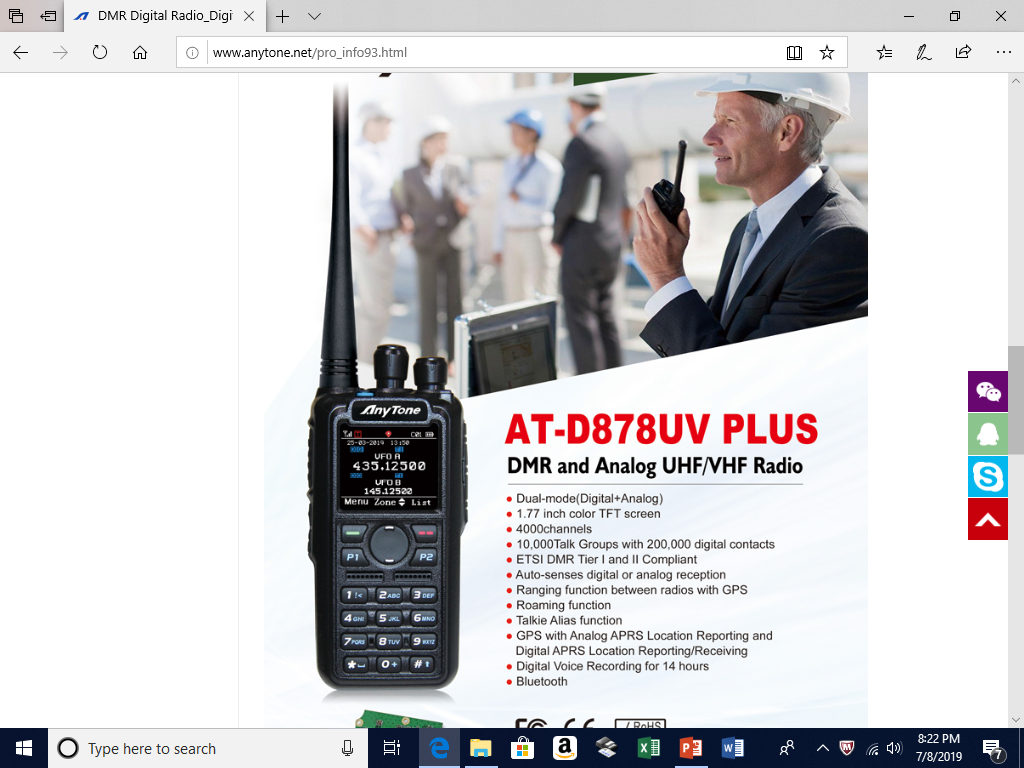 DUAL BAND (2/440) WITH A LOT OF CHANNELS AND ID SPACE

Available from Bridgecom and Ham Radio Outlet
[Speaker Notes: Here is a typical Hytera portable radio.]
Anytone AT-D578UV PRO
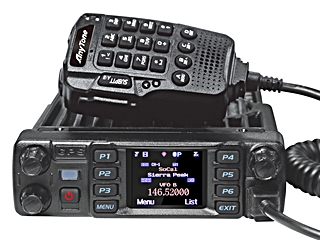 THREE BAND (2/220/440) WITH A LOT OF CHANNELS AND ID SPACE.
Note: 220 is low power <10 watts

Available from Bridgecom and Ham Radio Outlet.
[Speaker Notes: Here is a typical Hytera portable radio.]
Alinco DJ-MD5
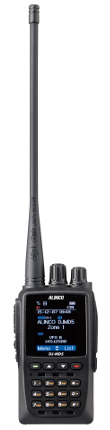 DUAL BAND (2/440) WITH A LOT OF CHANNELS AND ID SPACE
Available from Ham Radio Outlet
[Speaker Notes: Here is a typical Hytera portable radio.]
Connect Systems CS800 Mobile
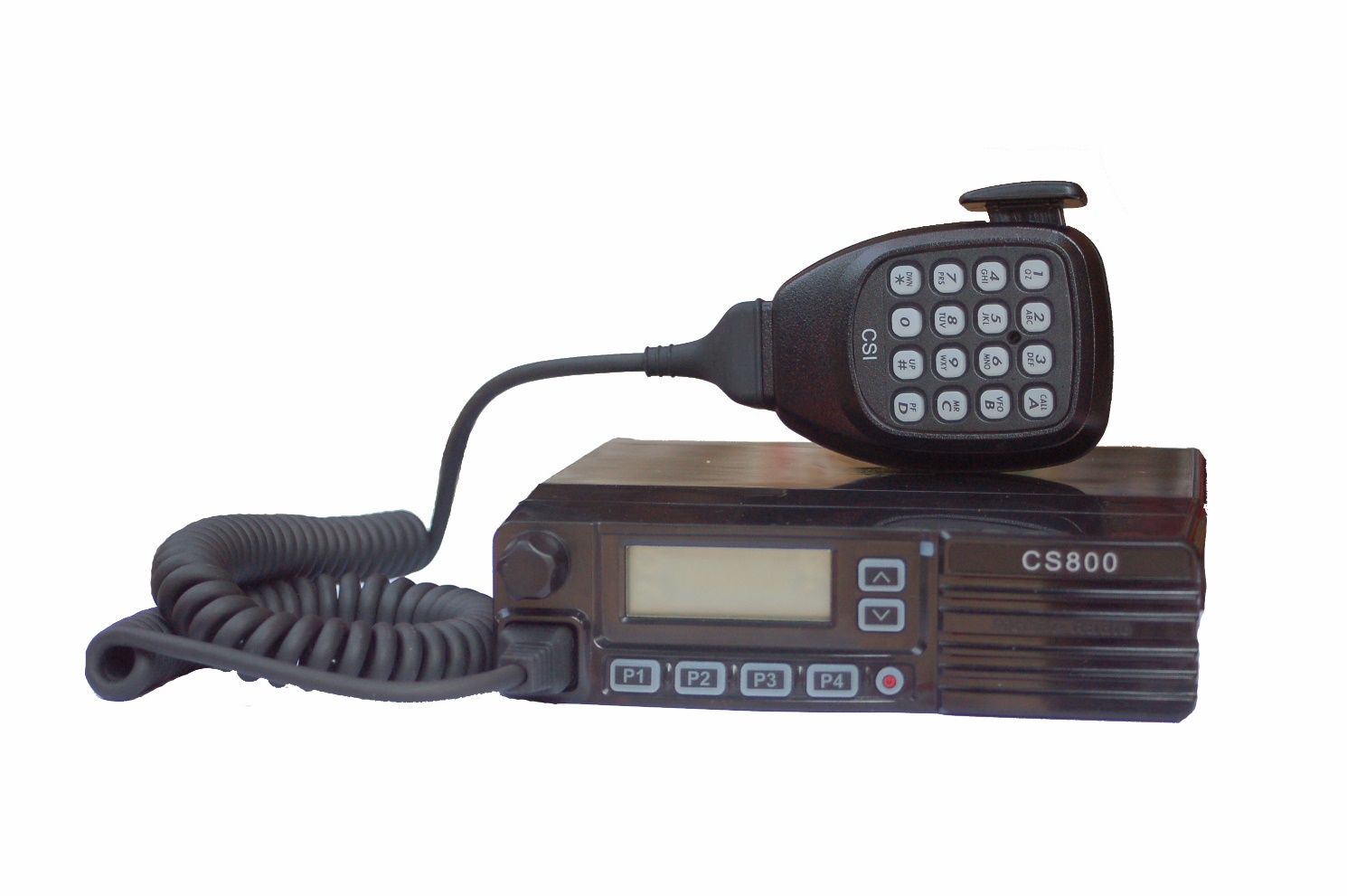 A LOT OF CHANNELS AND ID SPACE
This radio is available in single (CS800) and dual band (CS800D) versions. Buy the CS800 and CS800D available directly from Connect Systems
[Speaker Notes: Here is a typical Motorola mobile radio.]
Motorola                   Tytera XPR7550                   MD380
Only available in single band versions with very limited number of Private Call ID’s
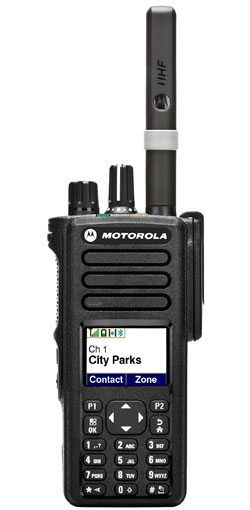 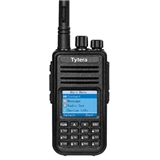 Very limited number of Private Call ID’s

Both single and dual band versions available
[Speaker Notes: Here is a typical Hytera portable radio.]
Some Local DMR Nets
DAY	                     NAME                                           TIME   TALK GROUP			
SUNDAY             MAINE DIRIGO NET 		             10 AM   MAINE STAEWIDE
MONDAY           NEW ENGLAND DMR NET	   8 PM   NEW ENGLAND WIDE
TUESDAY		           VERMONT STATE NET           8 PM   VT STATEWIDE
WEDNESDAY    YCCC DX & CONTEST NET    8 PM   NETAC 1
THURSDAY        NEW HAMPSHIRE NET        8 PM   NH STATEWIDE 

      ALL NETS WELCOME EVERYONE
Some DMR Web Sites(check out the links below)
http://dmr-marc.net/ (THE GRANDDADDY OF DMR SITES)
http://nedecn.org (NEW ENGLAND)
http://www.maine-dmr.org/  (MAINE DMR… VERY GOOD INTRODUCTORY MATERIAL)
https://www.radioid.net  THIS IS WHERE YOU GET YOUR RADIO ID
Ham Friendly DMR Dealers
TwoWayDigitalRadio.com, contact Ken
706.896.0000 (for Motorola radios)
Connect Systems http://csi-radios.com/
Ham Radio Outlet sells Alinco and Anytone DMR radios and Zumspot Hotspots
Bridgecom sells Anytone and Hotspots
WARNING: MOTOROLA AND HYTERA DMR radios are DMR–and-Analog SINGLE BAND ONLY